Trabajo de titulación, previo a la obtención del título de Magister en Gestión de Sistemas de Información e Inteligencia de Negocios

Diseño de un modelo de gestión de información para seguimiento y evaluación de las políticas públicas en la Subsecretaría de Fortalecimiento del Conocimiento de la SENESCYT

Autor: Jenny Alexandra Palma Echeverría
Directora: Catherine de Lourdes Infantes Mantilla


Vicerrectorado de Investigación, Innovación y Transferencia de Tecnología
 Centro de Posgrados
Maestría en Gestión de Sistemas de Información e Inteligencia de Negocios
Sangolquí, 14 de septiembre de 2021
CONTENIDO
INTRODUCCIÓN
La Secretaría de Educación Superior, Ciencia, Tecnología e Innovación (SENESCYT), según la Ley Orgánica de Educación Superior es el organismo rector y generador de la política pública en lo referente a la educación superior en el país.
Dotar de talento humano al país con el objetivo de cambiar la “matriz productiva”
Monitoreo, seguimiento y evaluación de la administración de los programas de becas y ayudas económicas
Subsecretaría de Fortalecimiento del Conocimiento
Política de becas
Reestructuración del sistema de educación superior
Seguimiento estadístico, procesamiento y análisis de información sobre los programas y proyectos de fortalecimiento del conocimiento
PLANTEAMIENTO DEL PROBLEMA
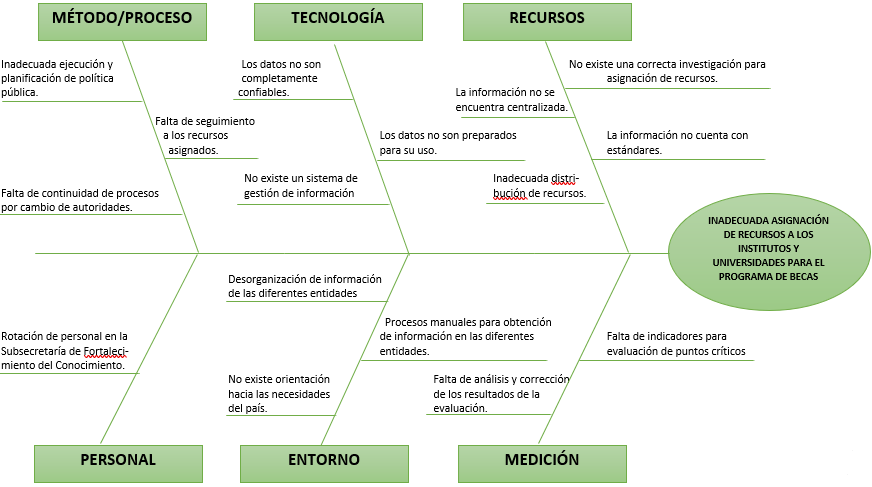 OBJETIVO GENERAL
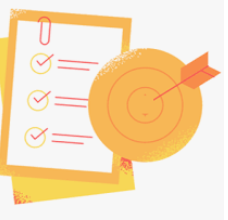 Establecer y diseñar un modelo de gestión de información para la generación, seguimiento y evaluación de las políticas públicas dentro de la Subsecretaría de Fortalecimiento del Conocimiento de la SENESCYT, a fin de que se gestionen eficientemente los recursos del estado.
Enfoque: programa de becas
Propuesta de diseño del modelo
Años: 2017, 2018 y 2019
ALCANCE
JUSTIFICACIÓN
Acceso a información relevante y de calidad sobre el programa de becas para la correcta toma de decisiones.
Política pública dirigida a la eficiencia en el uso de recursos.
Priorización y optimización de la asignación de recursos.
Priorización y optimización de la asignación de recursos.
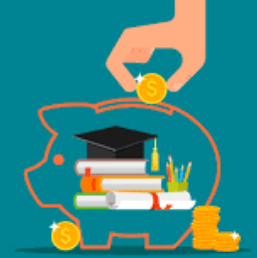 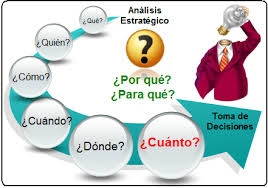 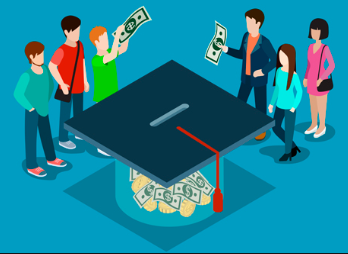 METODOLOGÍA
Metodología cualitativa – Estudio de caso: observación detallada con la meta de generalizar los resultados y conocimientos obtenidos.
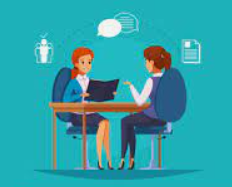 Entrevistas en profundidad – Quién, qué, dónde, cuánto
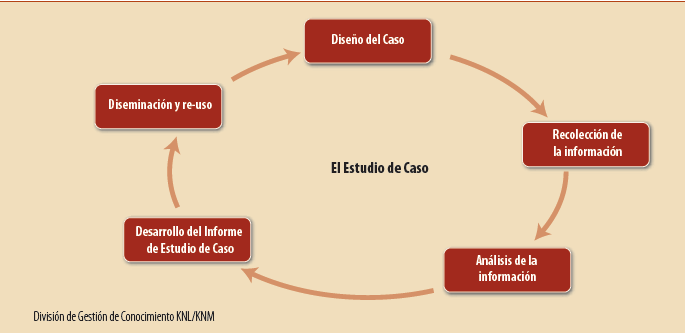 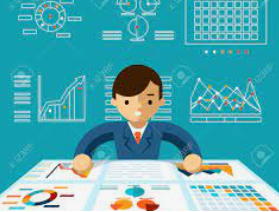 Análisis de información – Quién, qué, dónde, cuánto
FASES DEL MODELO PROPUESTO
APLICACIÓN DEL MODELO PROPUESTO
FASE DE ANÁLISIS
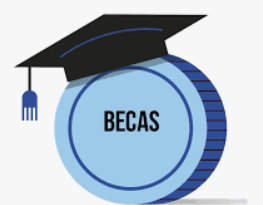 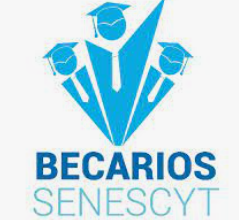 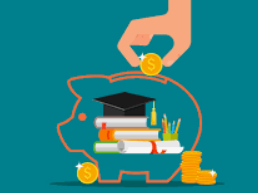 FASE DE DISEÑO
Arquitectura Data Warehouse
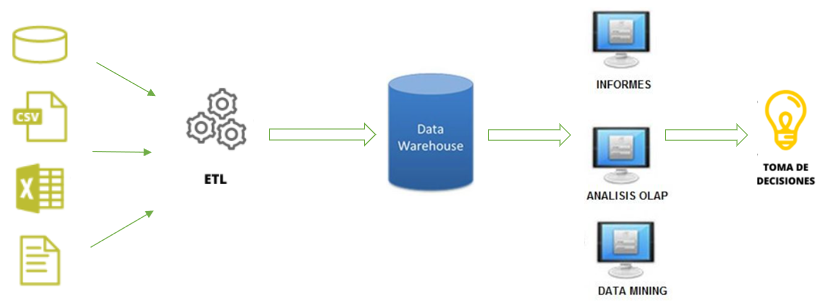 FASE DE DISEÑO
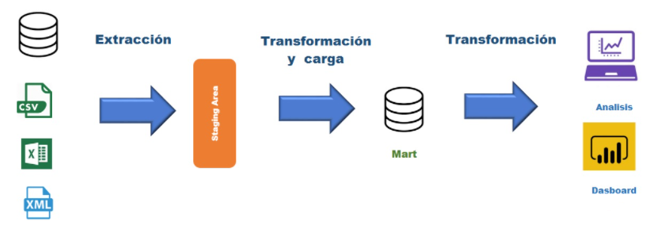 Diagrama ETL
Carga
Extracción
Transformación
Conexión a orígenes de datos. 
Interconexión de orígenes. 
Establecimiento de períodos de lectura.
Tratamiento errores
Normalización.
Depuración.
Estandarización.
Simplificación.
Limpieza.
Complementación.
Integración.
Tratamiento excepciones.
Volcado de datos
Esquema general ETL
FASE DE IMPLEMENTACIÓN
Proceso ETL - Extracción
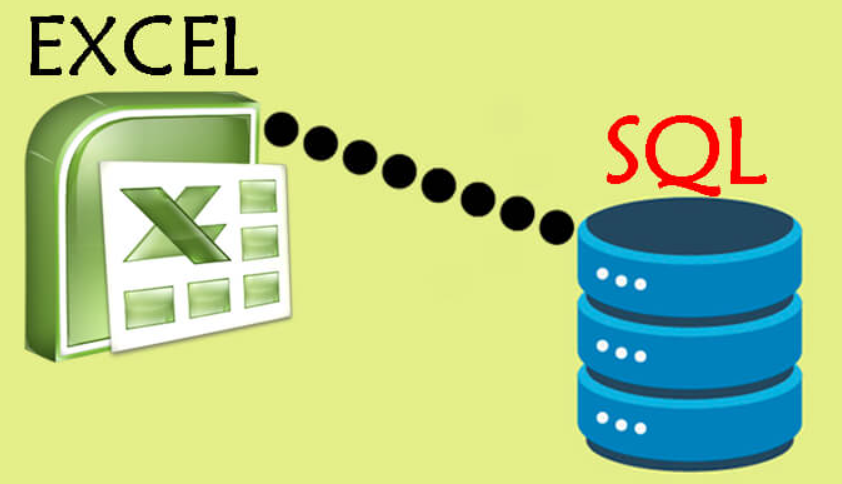 Fuentes de datos de entrada: archivos Excel.
Proceso ETL - Transformación
1. Depuración de datos unitarios: revisión de números de cédula, celdas vacías, caracteres especiales.
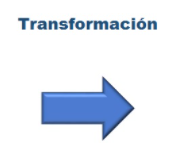 Registros de entrada
Registros de salida
51815
35248
FASE DE IMPLEMENTACIÓN
Proceso ETL - Transformación
2. Normalización: revisión de duplicación de datos.
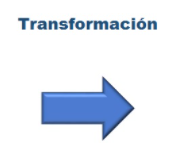 Registros de entrada
Registros de salida
35248
21435
3. Limpieza: eliminación de los datos que no son necesarios para el análisis.
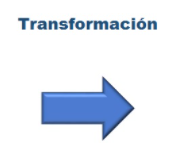 Registros de entrada
Registros de salida
21435
5845
FASE DE IMPLEMENTACIÓN
Proceso ETL - Carga
Los registros resultantes de la transformación son cargados a la base de datos.
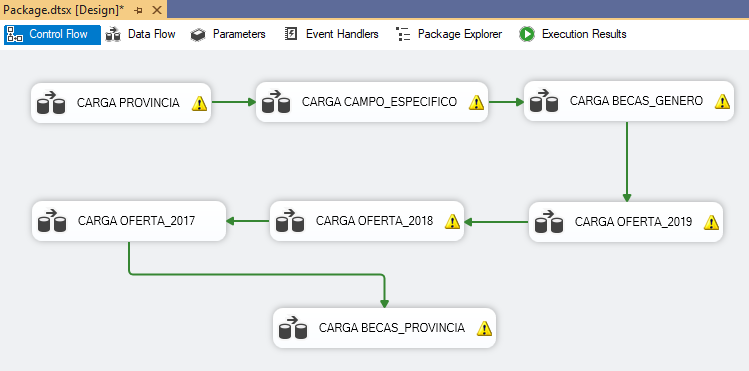 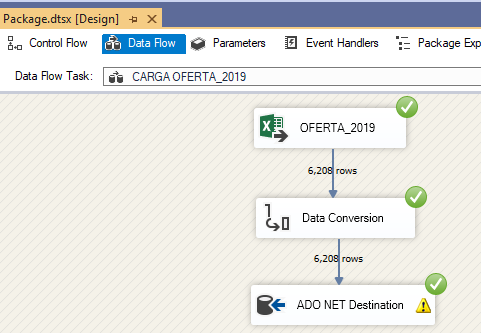 FASE DE IMPLEMENTACIÓN
Empleo de analítica
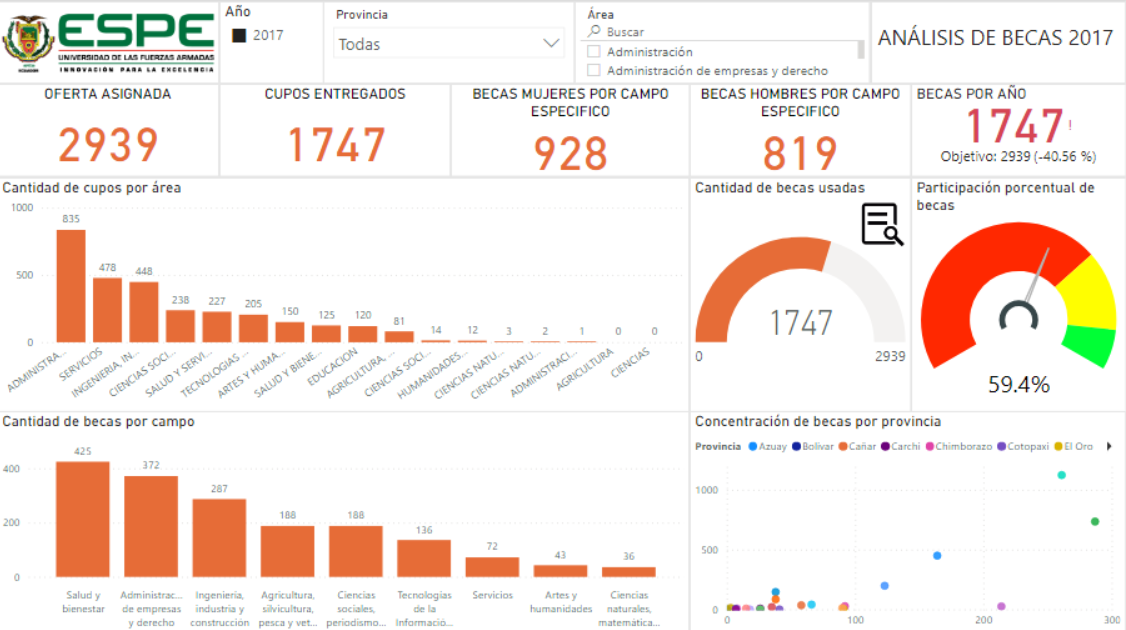 FASE DE IMPLEMENTACIÓN
Empleo de analítica
Filtros
Tarjetas informativas
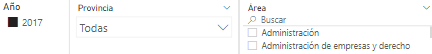 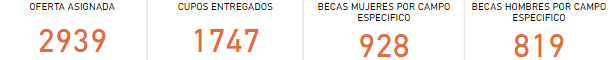 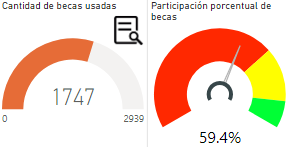 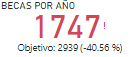 KPI: Indicadores claves de rendimiento
FASE DE IMPLEMENTACIÓN
Empleo de analítica
Gráficos de barras
Gráfico de dispersión
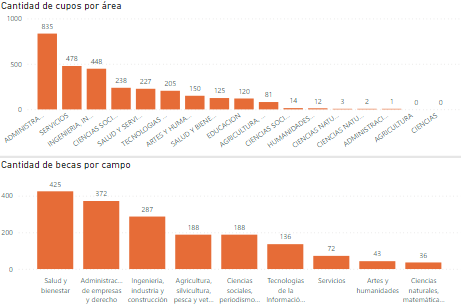 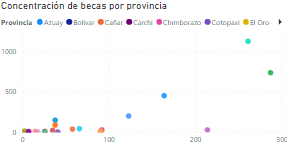 FASE DE IMPLEMENTACIÓN
Empleo de analítica
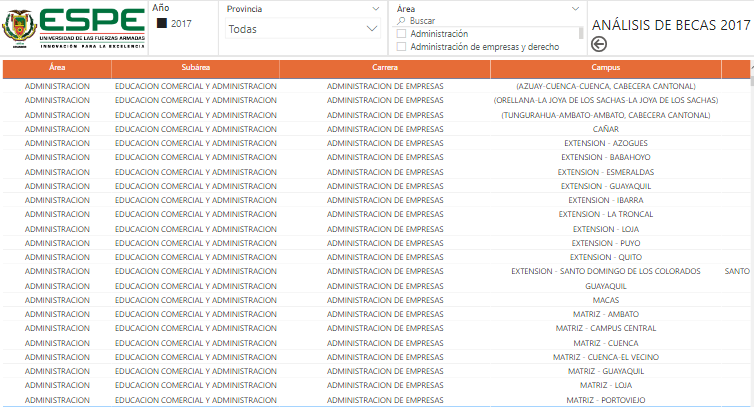 Tabla de detalle
CONCLUSIONES
Para poder llevar un control y seguimiento del proceso de becas determinado por la SENESCYT, es necesario contar con información verídica y de calidad para la correcta toma de decisiones.
El modelo de gestión de información para el proceso de becas propuesto dentro de este trabajo consta de 7 fases basadas en TOGAF y COBIT, los mismos que se complementan entre sí para lograr una mejor comprensión y seguimiento del negocio. 
El modelo propuesto correctamente implementado, puede contribuir en la generación, adaptación y monitoreo de las políticas públicas en todo lo relacionado a becas, a través de objetos visuales.
A través de indicadores claves de rendimiento se pudo concluir que para esa muestra de datos las becas ofertadas versus las becas ejecutadas tienen un alto número de diferencia.
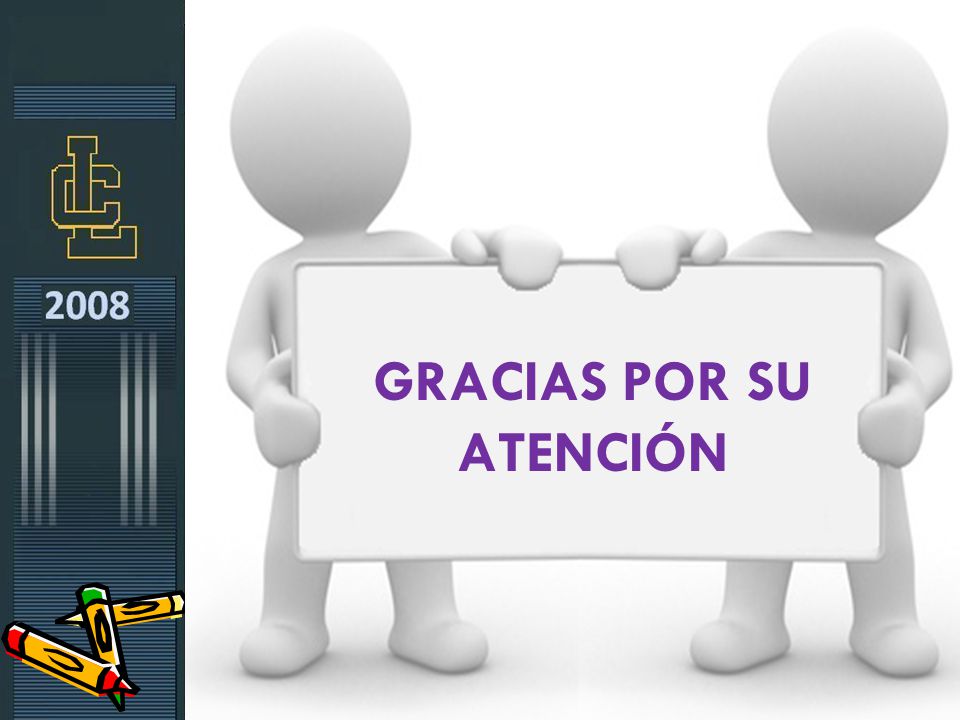